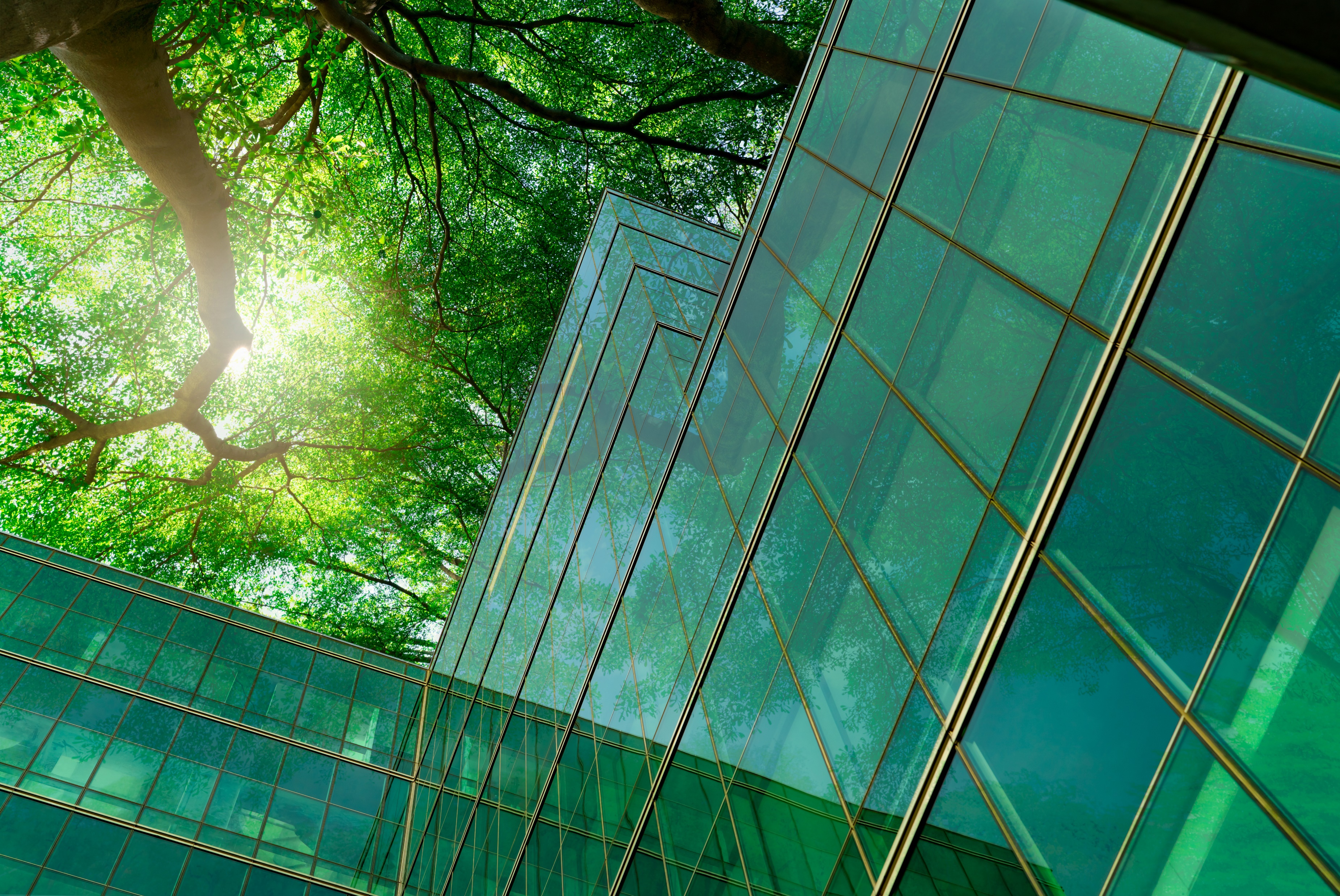 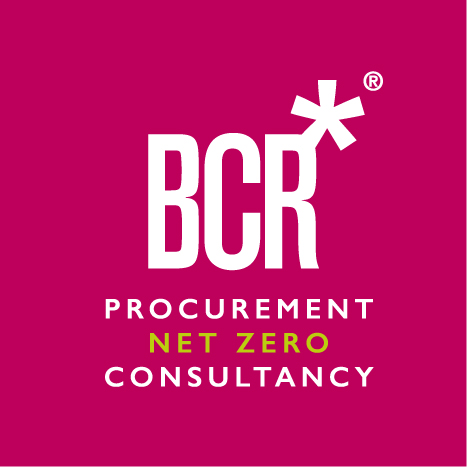 Establish an Energy Strategy for your school 

Specialists in procurement and Net Zero solutions
© 2024 BCR Associates
Business Cost Reduction Associates Limited
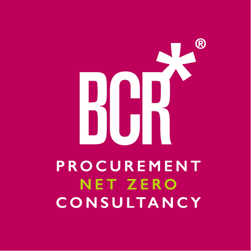 Formed 2005

Procurement and Net Zero Consultancy business

23 staff

1200+ Clients across the U.K

Manage over £1 billion of energy spend 

Core Sectors – Manufacturing, Education, Health and Care, Professional Services and Hospitality and Leisure

Associate members of the BH&HPA and ISBA

Members of the ADR scheme – full disclosure on all clients since 2021 

Applying for B Corp 

Authorised by the Financial Conducts Authority for Secondary credit broking services. (FRN 712778)

Own energy platform – Visible Energy

Own carbon platform – Visible Carbon
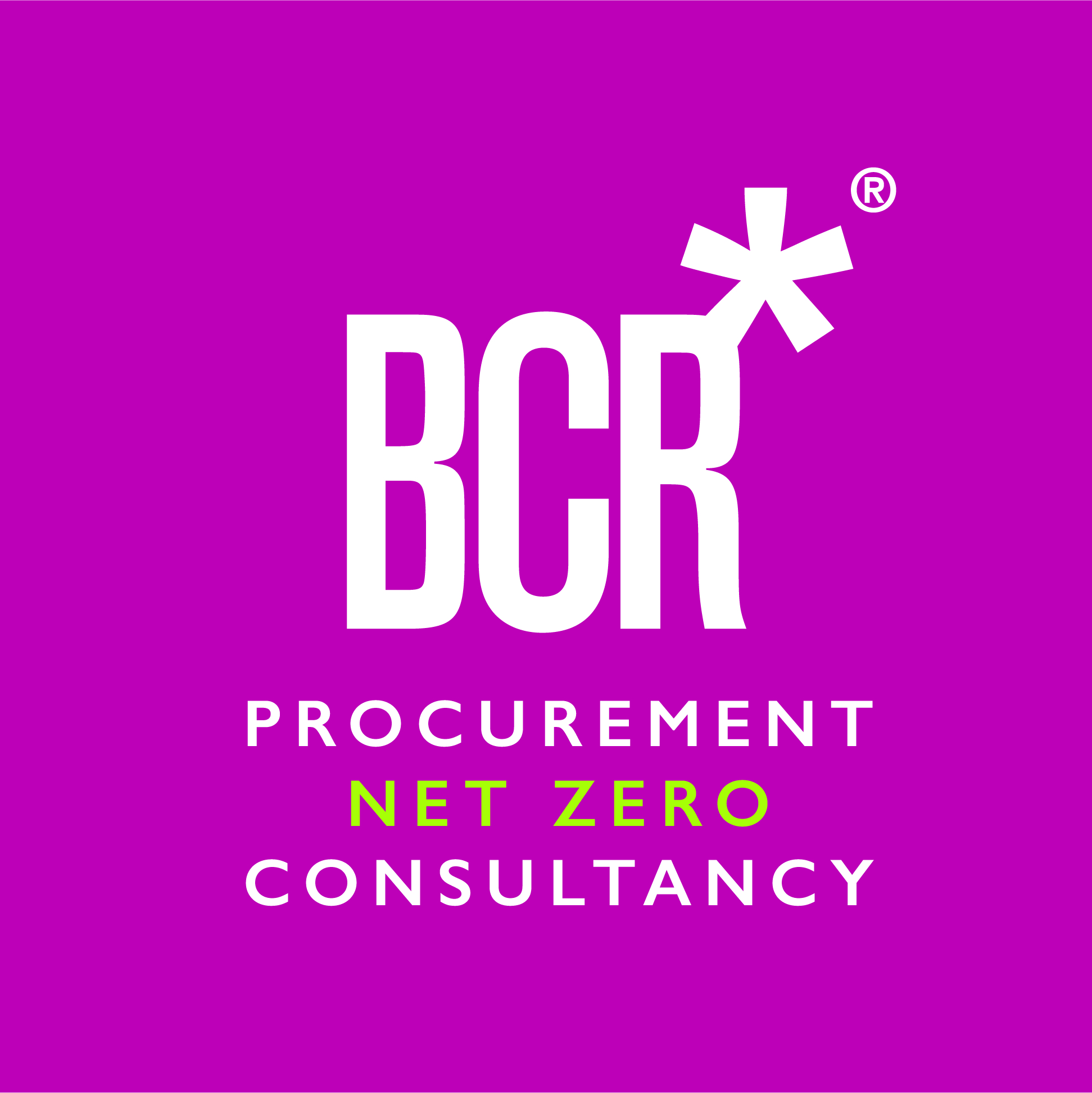 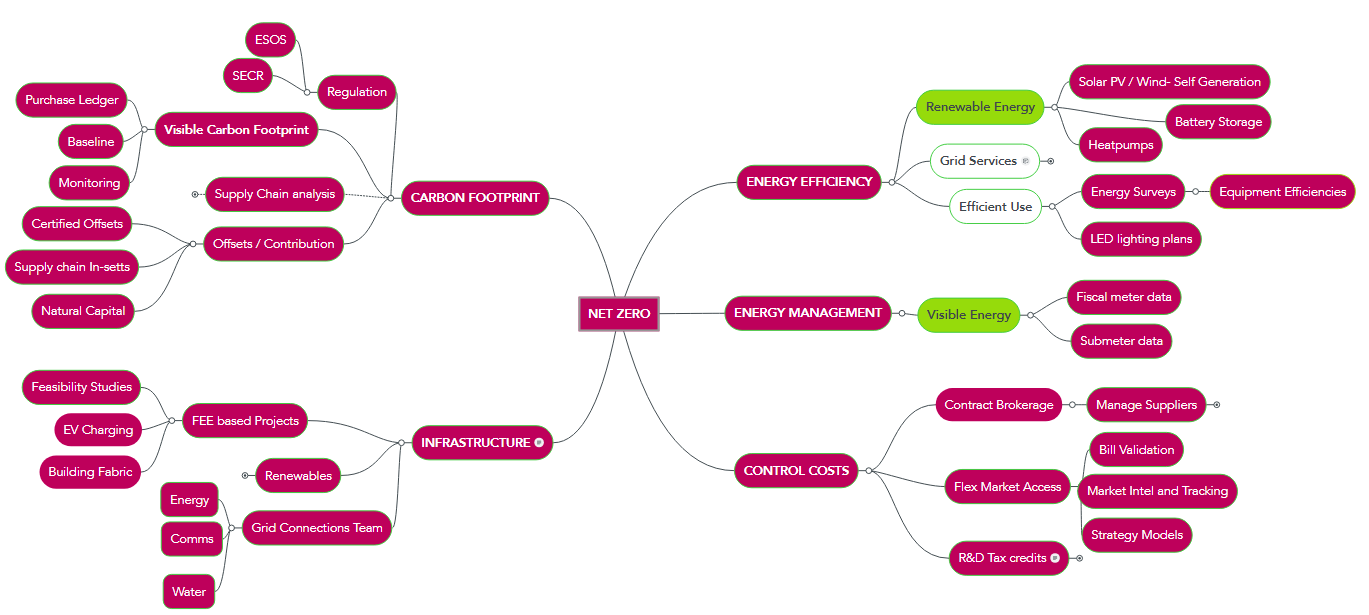 How are Energy contracts constructed?
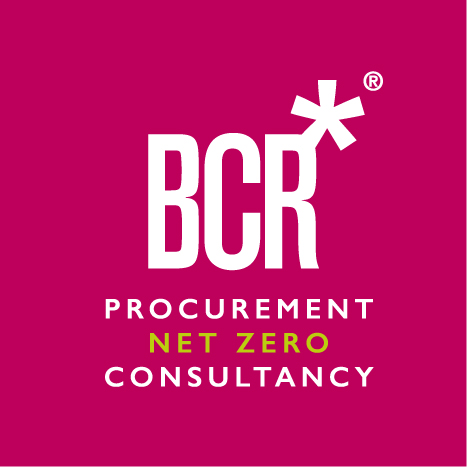 Which is the best value for your school
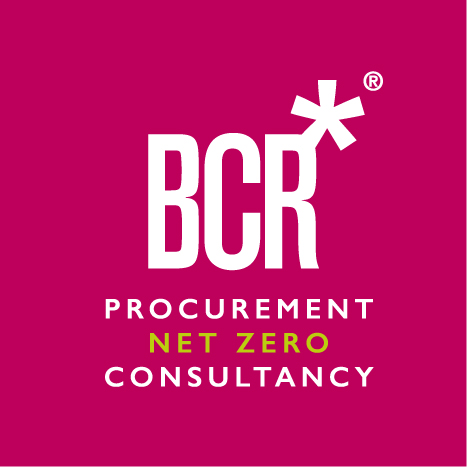 Establishing a baseline
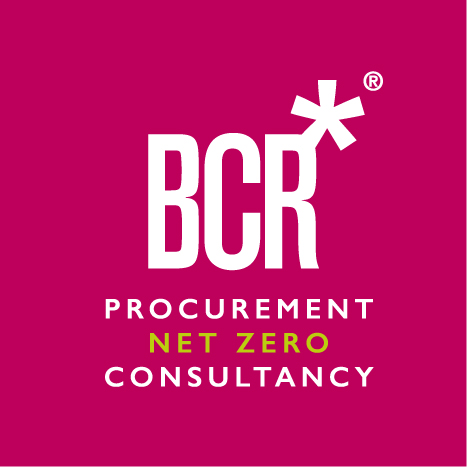 How does your site use energy?
Monthly billing
Data 
What are your large energy consumers?
What is still consuming energy at 2am – Establishing a baseline	
Security cameras
Lighting 
Fridges
Swimming Pool
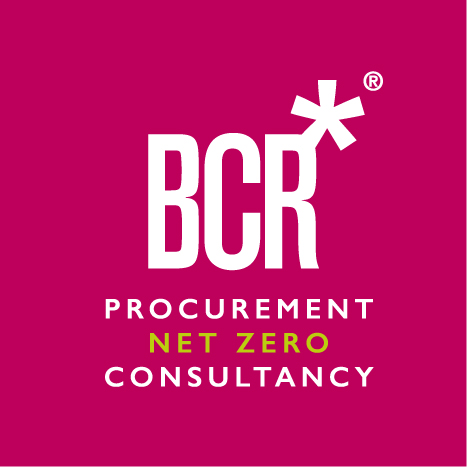 Energy Management
KVA
Baseline
Business Management System
Data Management
Working patterns
Future proofing 
Compliance SECR
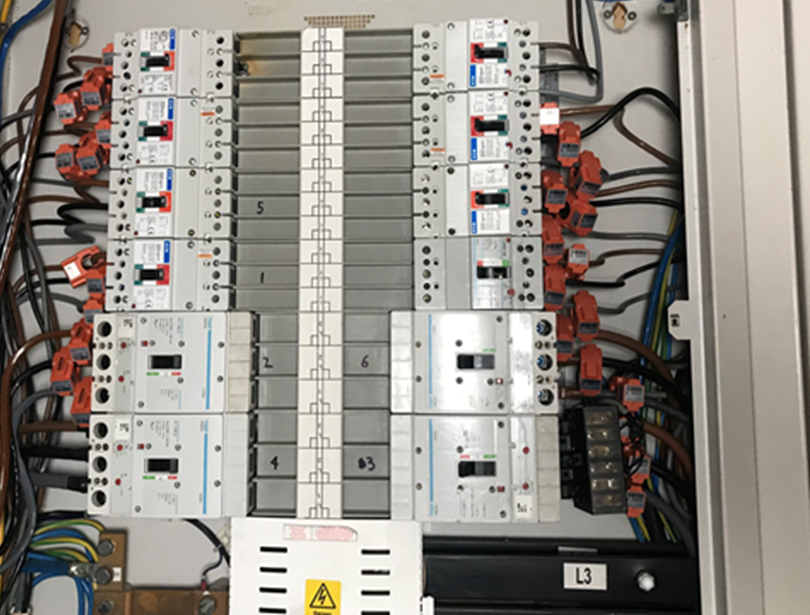 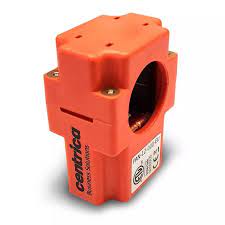 Future proofing your school?
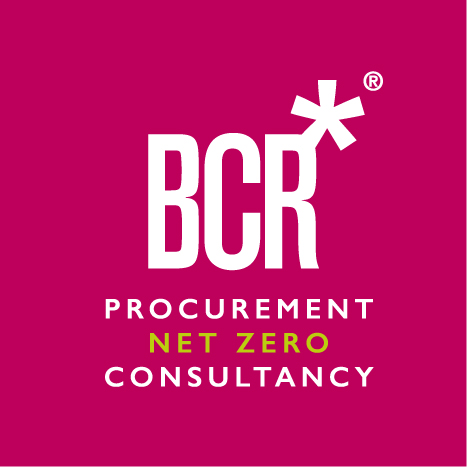 Site Audit
Contract review
Site Infrastructure review 
Plans for the site
Onsite generation opportunities 
Recommendation
Infrastructure
Sub metering
EV Car charging points 
Hydrogen
Onsite generation
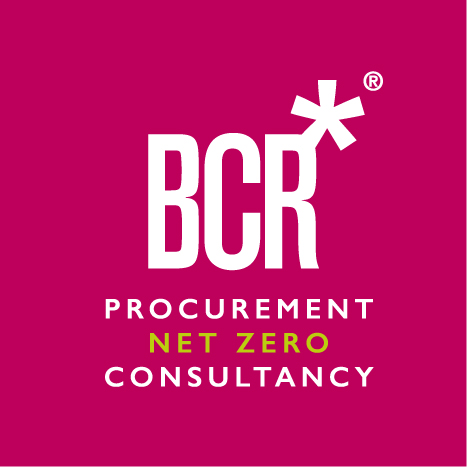 Energy Efficiencies
Establish an energy strategy for your school
What Renewables should we consider? 
Solar PV (include lightweight solar)
LED Lighting
Wind Turbine
Bio Mass
Anaerobic Digestion 
Battery Storage
Heat Pump
What else do we needs to considered ?
KVA
Site suitability
DNO
The benefits of onsite generation – Solar PV?
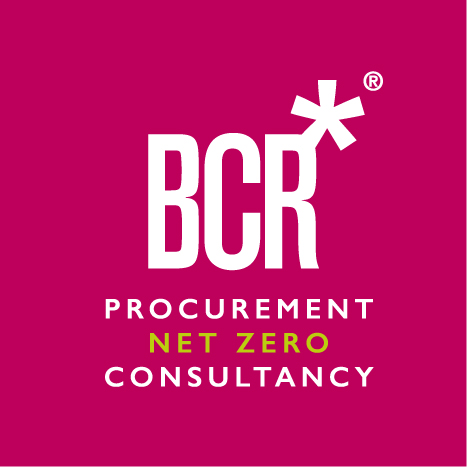 Generate you own green electricity and save money on your energy bills
Protect yourself from rising energy costs
Cut Your Carbon Footprint
Inflation Linked Tax Free Income for 20 Years
Long System Life and Minimum Maintenance.
Demonstrate your commitment to the environment
Increase your property value 
Funding options 								- Cap Ex								- Lease purchase							- Power Purchase Agreement
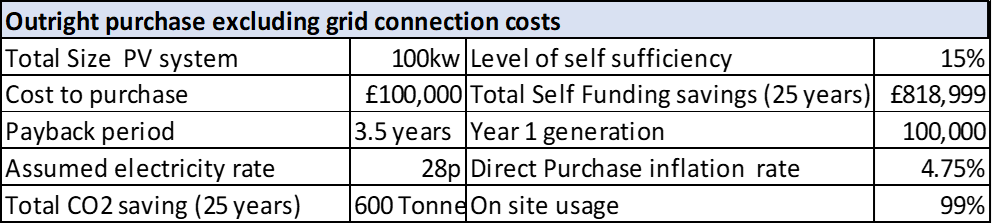 Summary
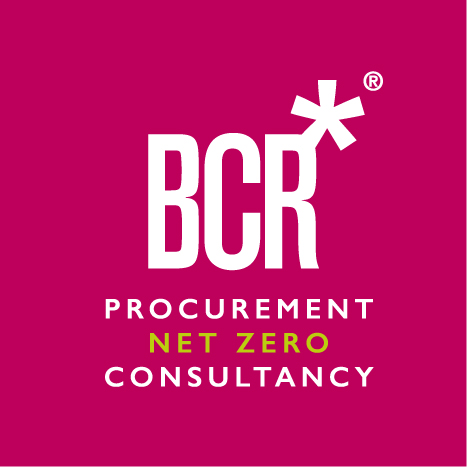 Review your current energy contracts  – The contracts, term, type and features, highlight any risks to the contracted budget.
Understand how your site uses energy -  What is your baseline?
Review current power supply to site, understand the largest users – Example Swimming pools 20-65% cost of total energy for most sites.
Plans for the site – Futureproof site, upgrade, review KVA and look at future power demands which include EV charging. 
Where possible consider onsite generation.
Establish an Energy strategy for your school
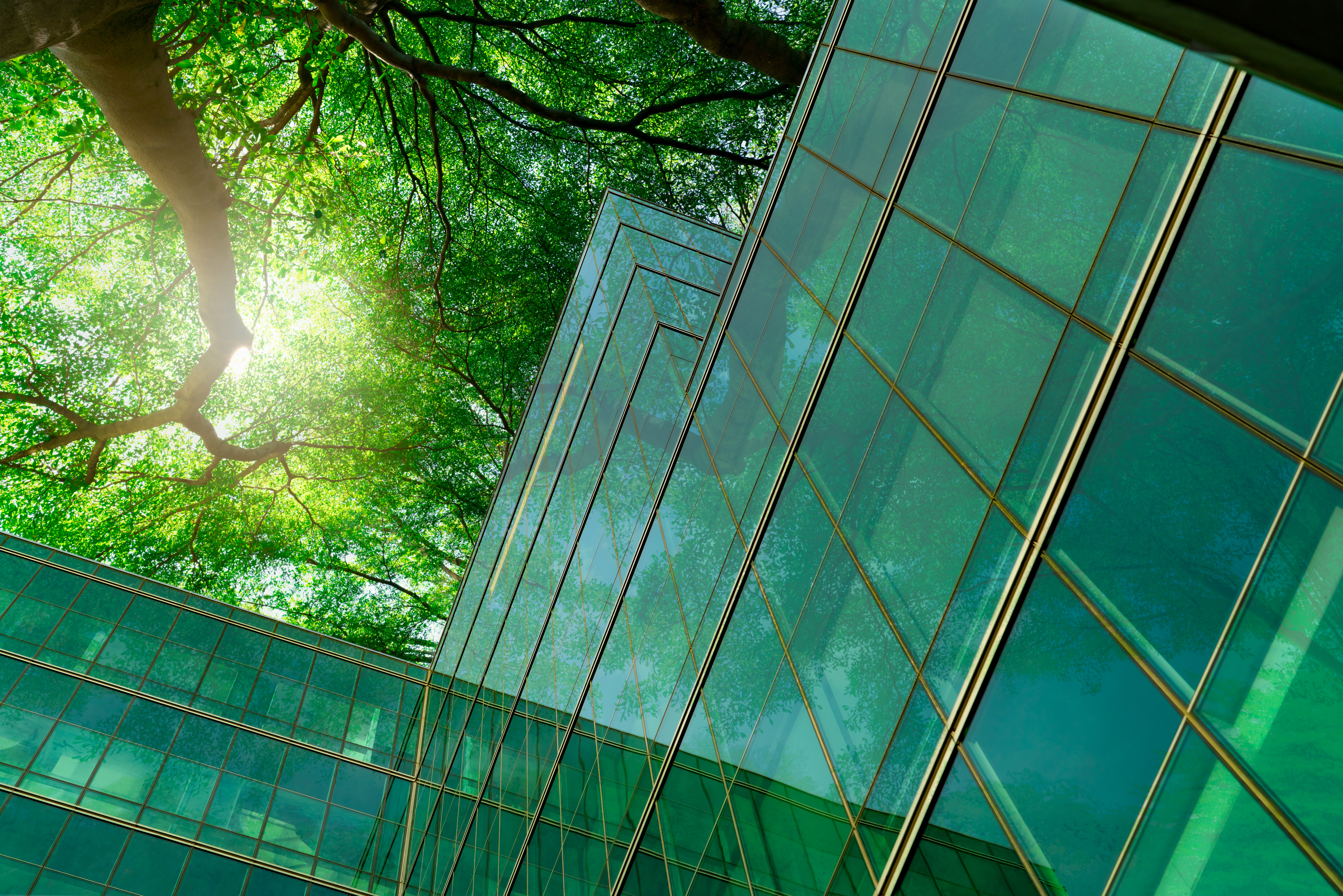 Establish an Energy Strategy for your school

Specialists in procurement and Net Zero solutions
Get in touch
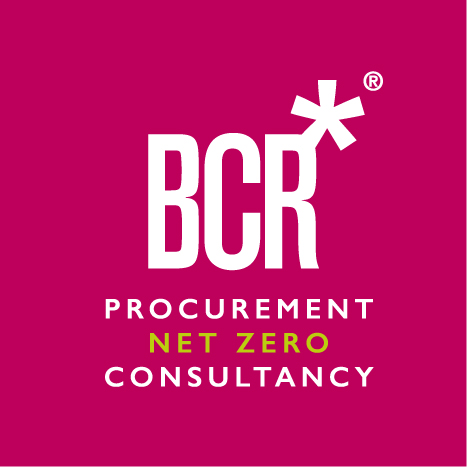 Steve Bolt
E: steve.bolt@bcrassociates.co.uk
M: 07921 780549
T: 03300 245 405